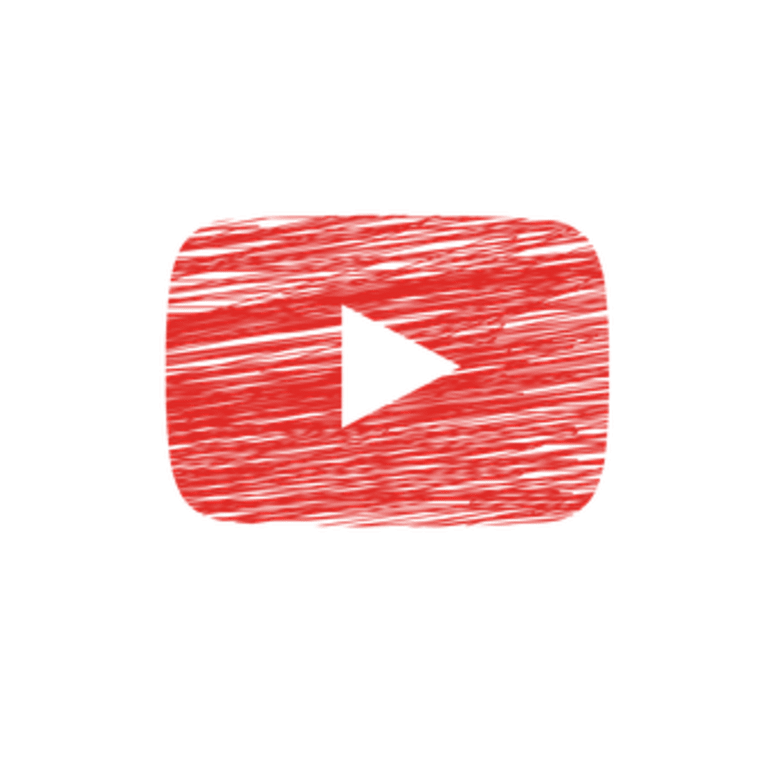 TOP TENDANCES